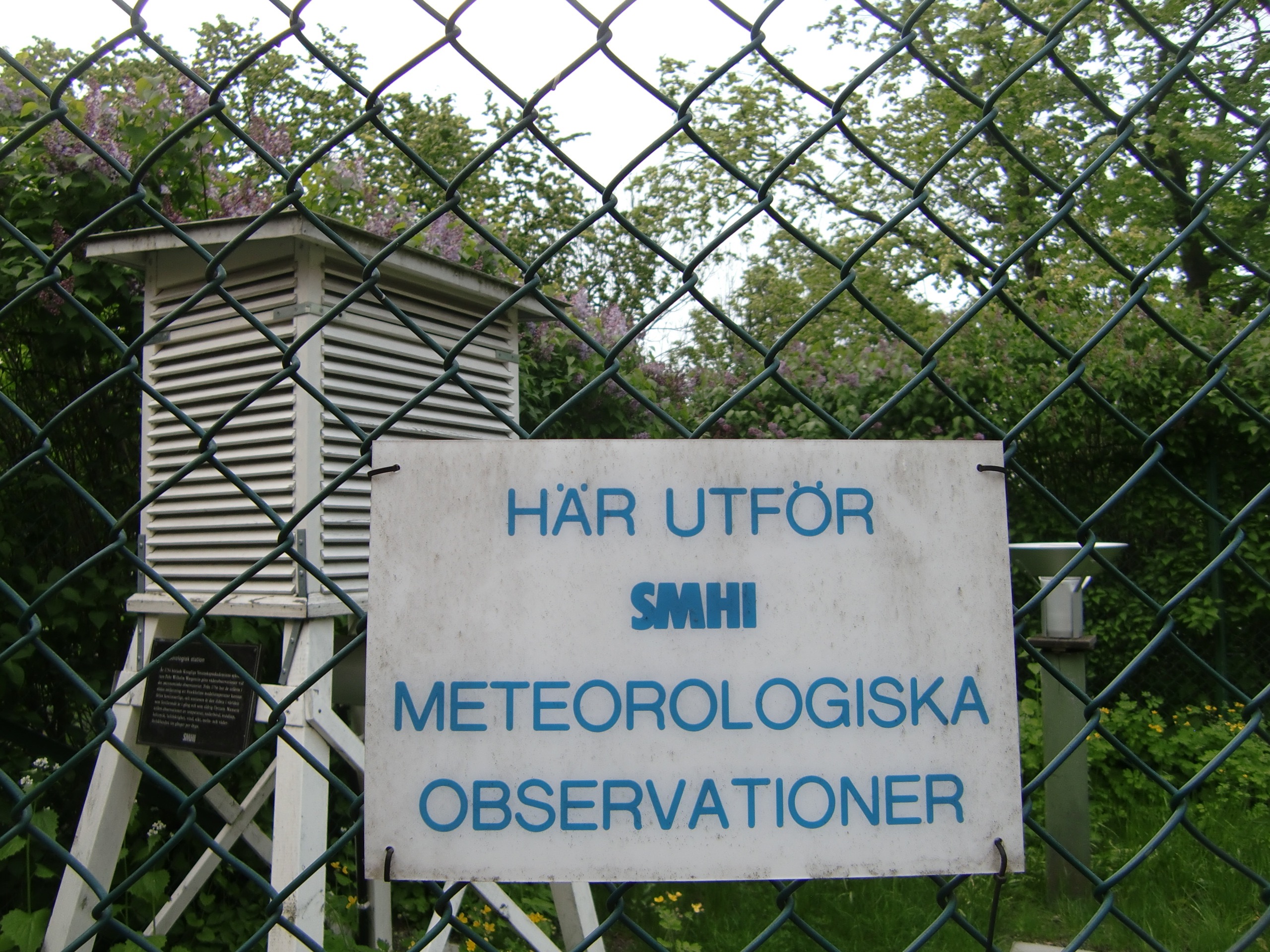 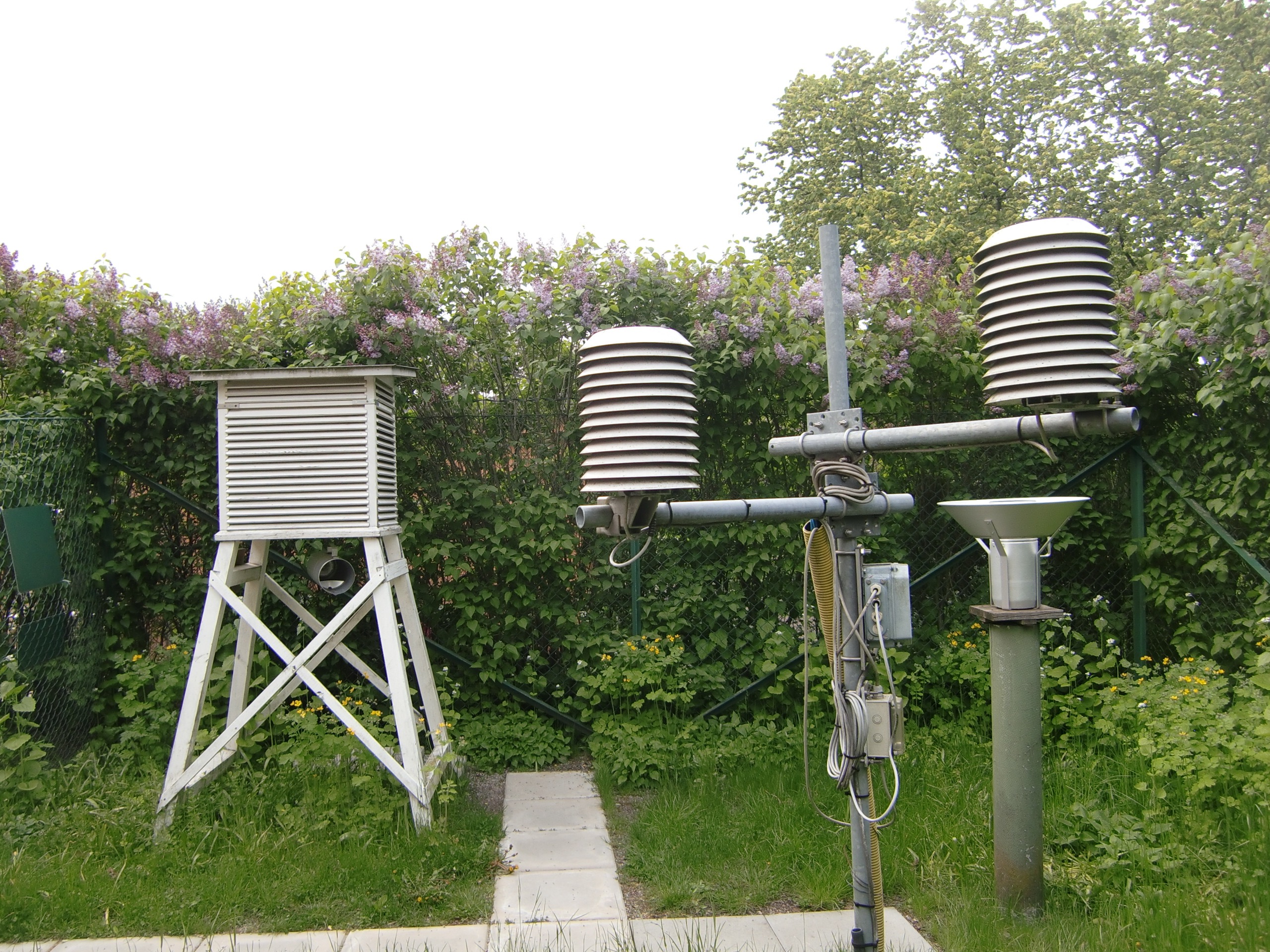 Weather Observations have been made on this site in Stockholm since 1756 probably the longest unbroken series of observations in the world
EU Space Expo for Copernicus
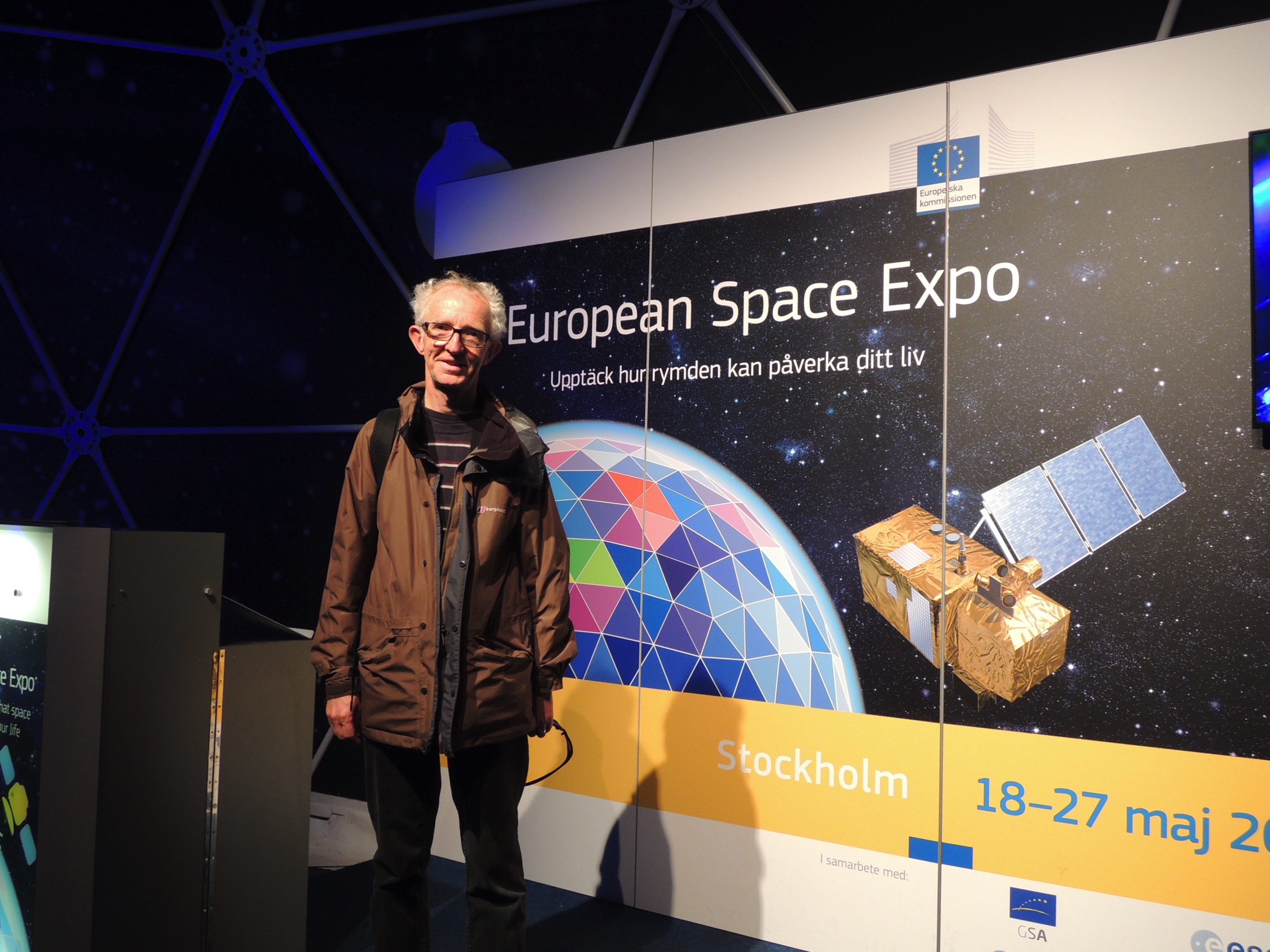 Stockholm 18-27 May 2015
Current Applications of CCI DataContext
Roger Saunders
Current Applications of CCI Data
End of phase 1 of CCI was ~18 months ago
 Initial climate data records have been released
 How have they been used?  
 Can we make it easier for users?
 Recommendations for phase 2 products
Current Applications of CCI Data
End of phase 1 of CCI was ~18 months ago
 Initial climate data records have been released
 How have they been used?  
 Can we make it easier for users?
 Recommendations for phase 2 products
Measures
Number of user requests
 Published papers and reports
 References in IPCC AR5 report
 Citations of use of CCI datasets
 Analysis of climate assessment reports
 Google scholar?
But still early days..........
Scientific Papers
Scientific papers published in peer reviewed journals by CCI projects (including CMUG) for CCI Phase 1, as listed in Appendix 1. (Excludes papers in draft or submitted.)
Courtesy Cat Downy
Number of times cited in IPCC AR5
Climate Modelling User Group
 
 
Deliverable 2.1 
 
Scientific Impact Report
  
 
Centres providing input:  Met Office, MPI-M, ECMWF, MétéoFrance, IPSL, SMHI, DLR
New CMUG websitehttp://www.esa-data-cci.org/index.htm
Indicators of Climate Change
http://www.globalchange.gov/browse/indicators
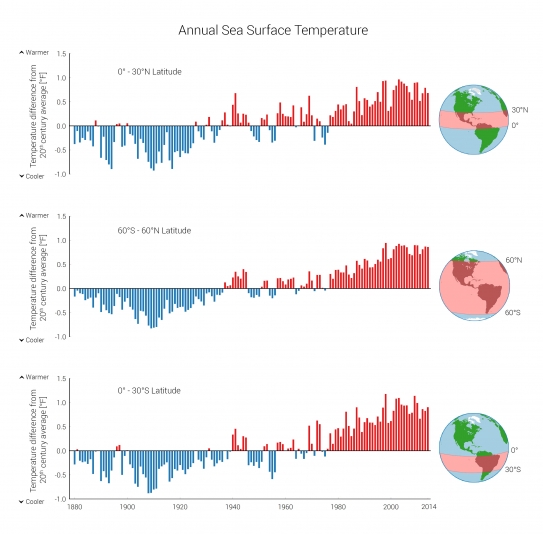 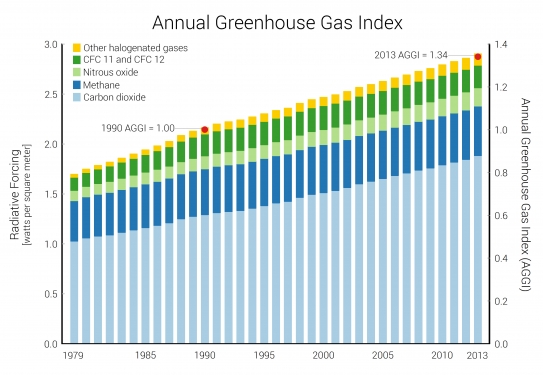 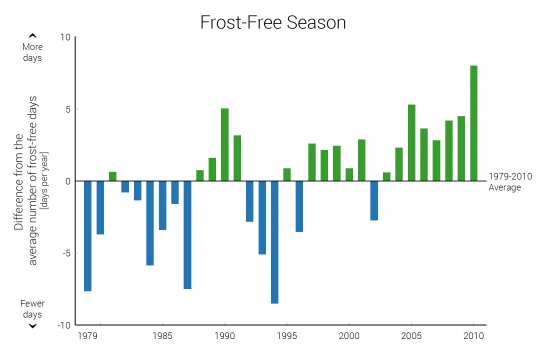 BUT WHAT ARE THE UNCERTAINTIES?
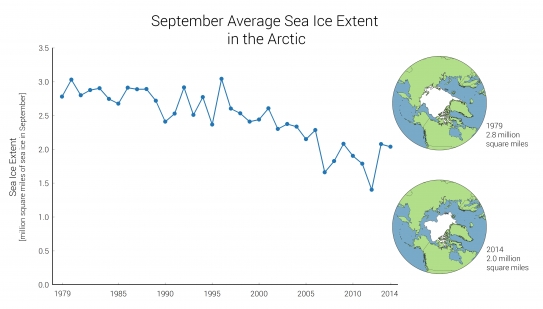